О первых итогах перехода к новой системе обращения с отходами производства и потребления в Республике Татарстан
Министр строительства, архитектуры 
и жилищно-коммунального хозяйства Республики Татарстан
И.Э. Файзуллин
2
Ежегодное образование ТКО
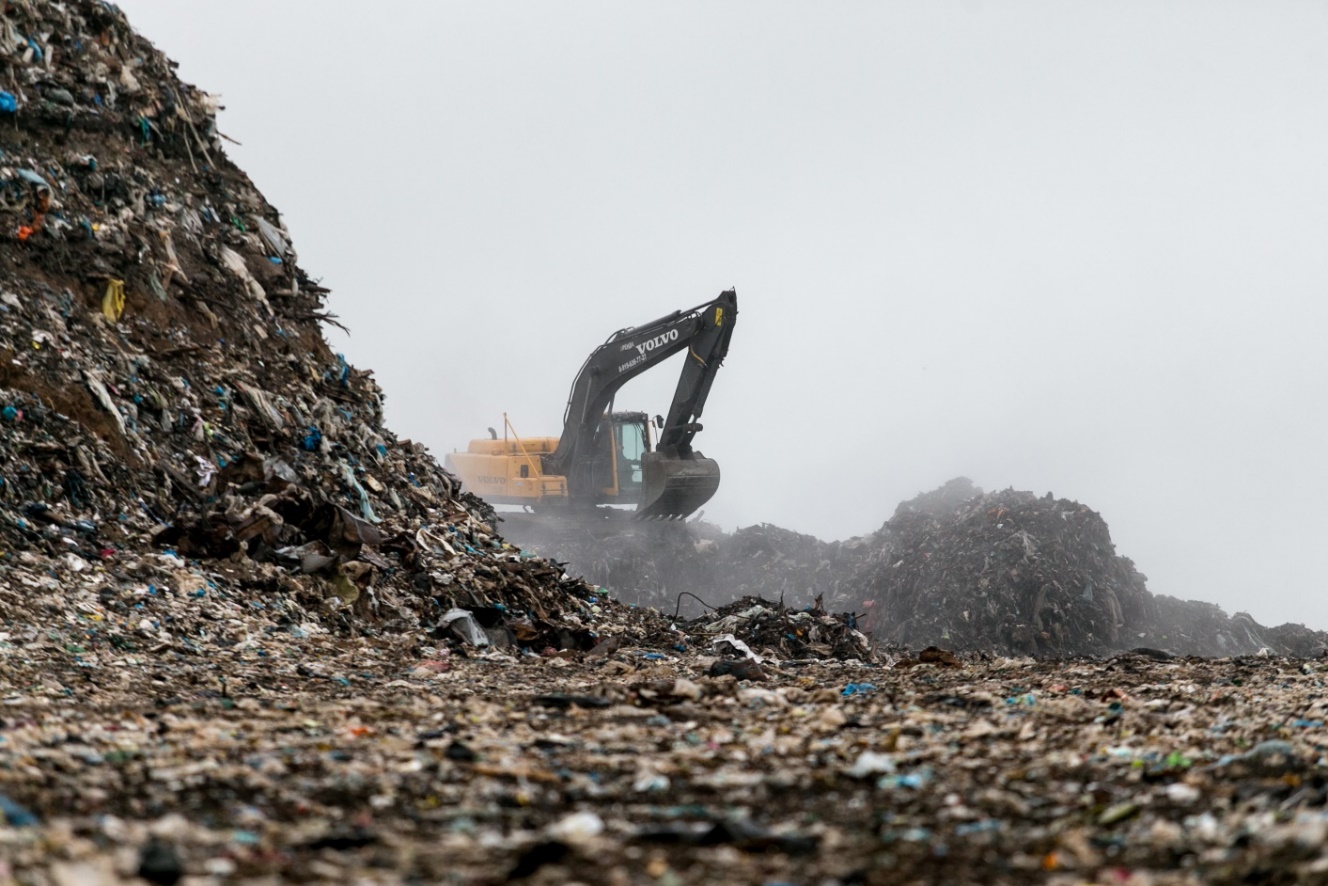 Ежегодно в РТ образуется ТКО:
1 млн. 613 тыс.тонн
12 млн. 443 тыс.куб.м
Остаточный ресурс полигонов ТКО
(от введенных мощностей):
8 млн. 18 тыс.тонн
Территориальная схема обращения с отходами Республики Татарстан
3
Восточная зона - 23 МО
Региональный оператор - ООО «Гринта»
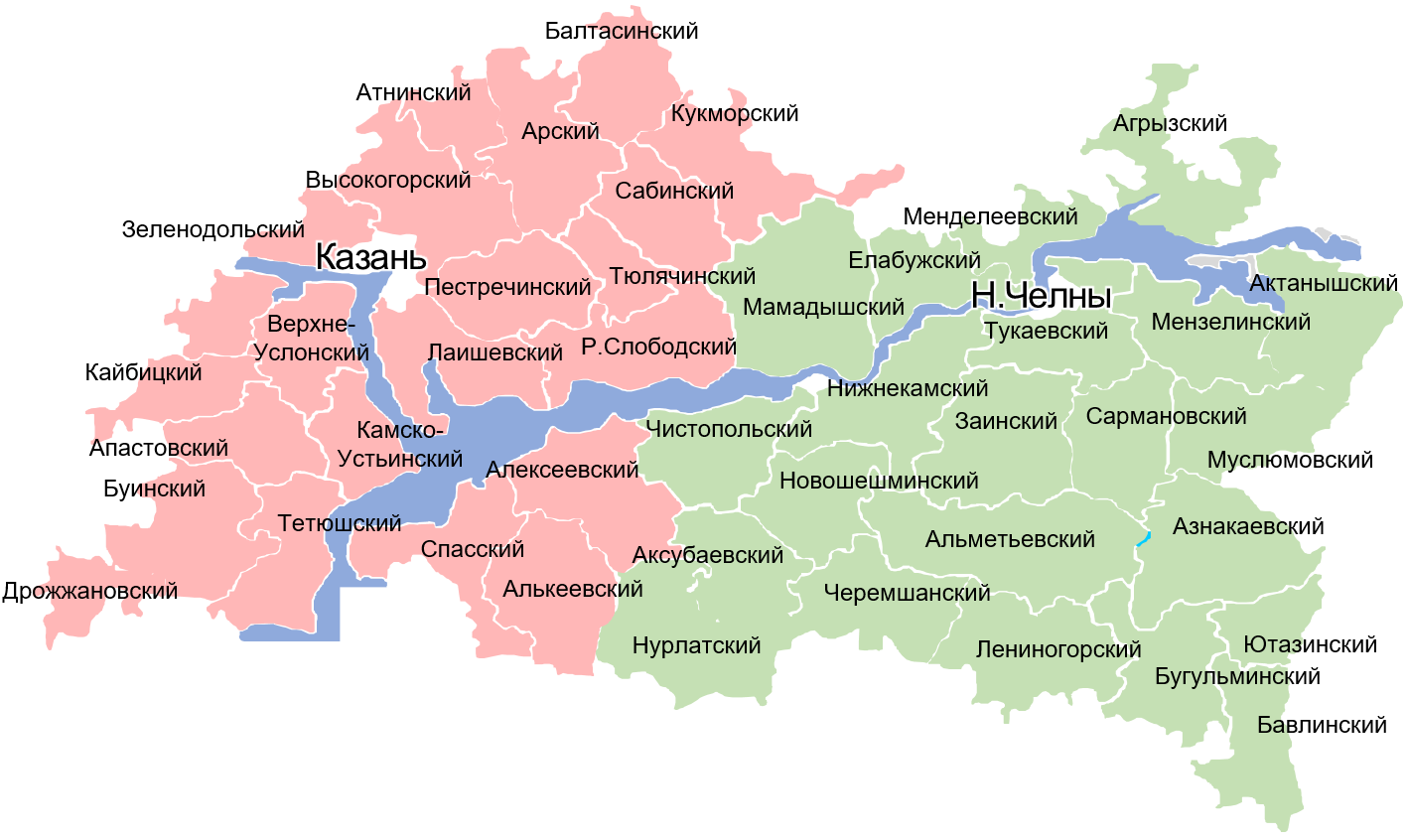 Стоимость услуги
по обращению с ТКО
с учетом утвержденных
нормативов:
Многоквартирные дома
71,95 руб.
с чел. в месяц
Индивидуальные жилые дома
78,05 руб.
Западная зона - 22 МО
Региональный оператор - ООО «УК «ПЖКХ»
с чел. в месяц
4
Единые тарифы региональных операторовна 2019 год
Постановлениями Государственного комитета Республики Татарстан по тарифам от 19.12.2018 №10-189/кс и №10-190/кс для ООО «Гринта» и ООО «УК «ПЖКХ» утвержден единый тариф в размере:
365,86 рублей за 1 куб.м (без НДС)
68 место среди субъектов РФ
5
Собираемость платежей за ТКО
на 01.05.2019
6
Заключение договоров между
региональными операторами и потребителями
7
Планируемые объекты инфраструктуры
в обеих зонах деятельности региональных операторов
39 мусороперегрузочных станций;
1 железнодорожный мусороперегрузочный терминал;
6 мусоросортировочных станций;
5 межмуниципальных полигонов ТКО (МПП);
1 завод термического обезвреживания ТКО.
Спасибо за внимание!